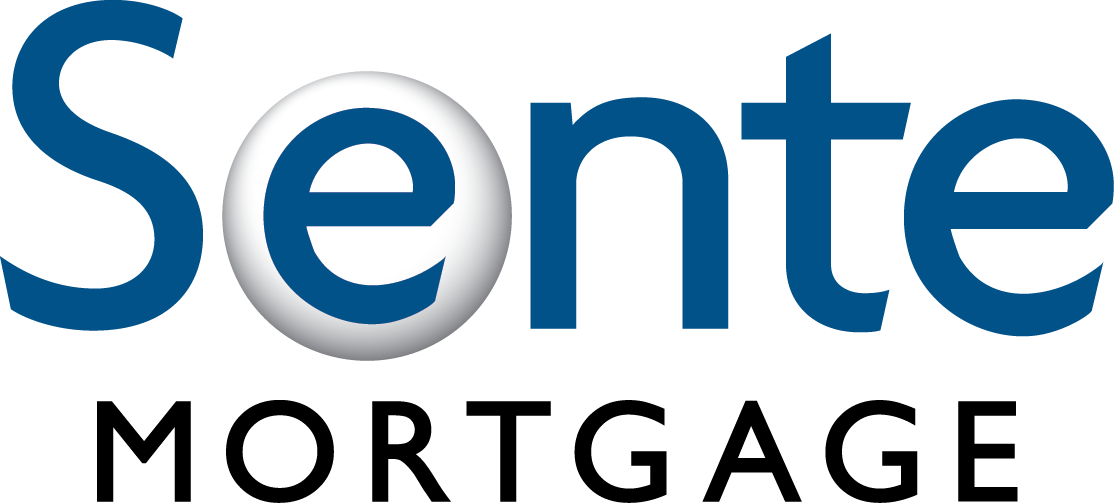 Presentation Title Opt 1
Presented by XYZ
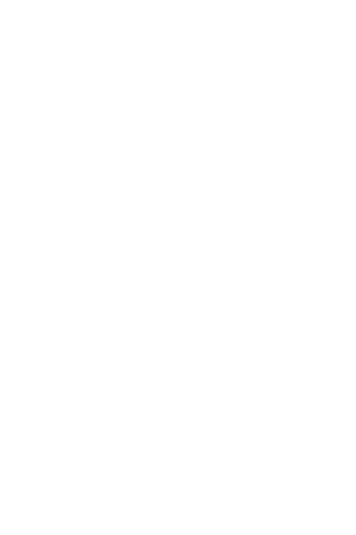 Date
Sample Footer Text
1
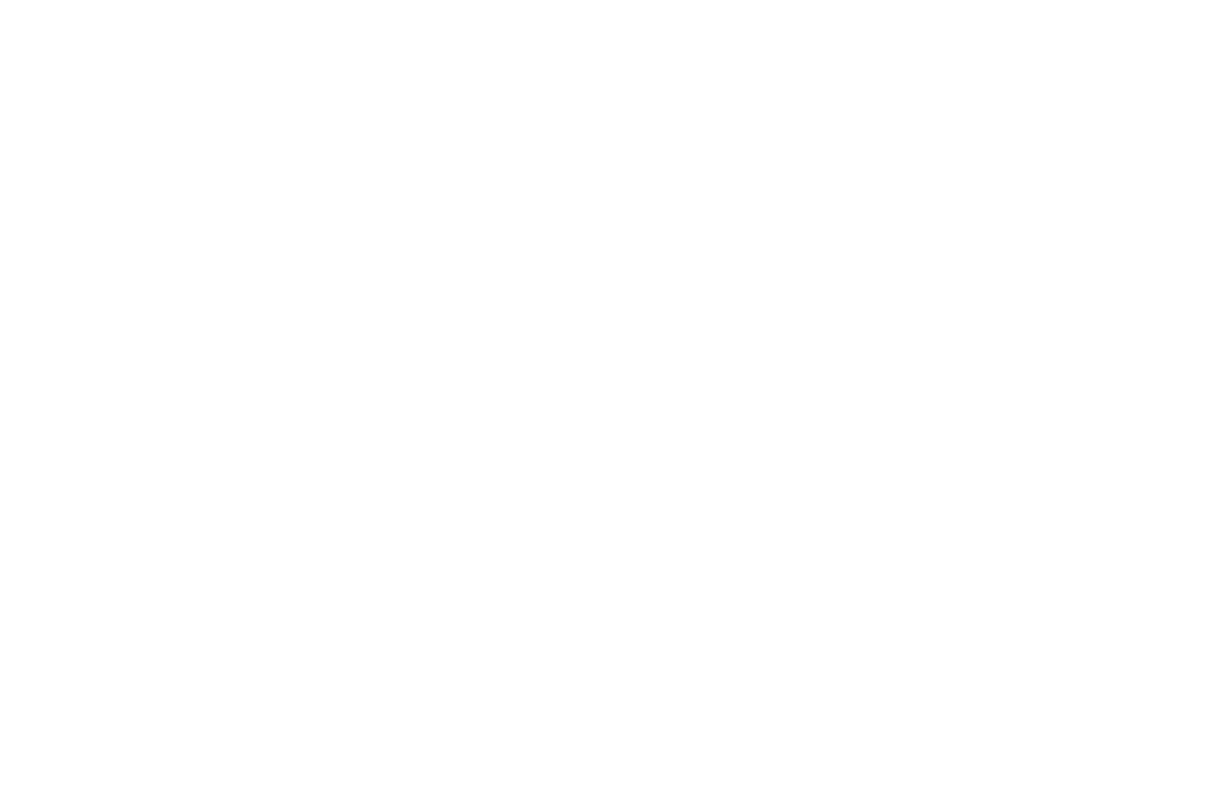 Presentation Title Opt 2
Presented by XYZ
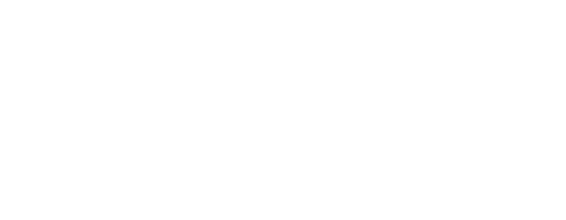 Date
Sample Footer Text
2
Agenda
Topic one
Topic two
Topic three
Topic four
Tuesday, February 2, 20XX
Sample Footer Text
3
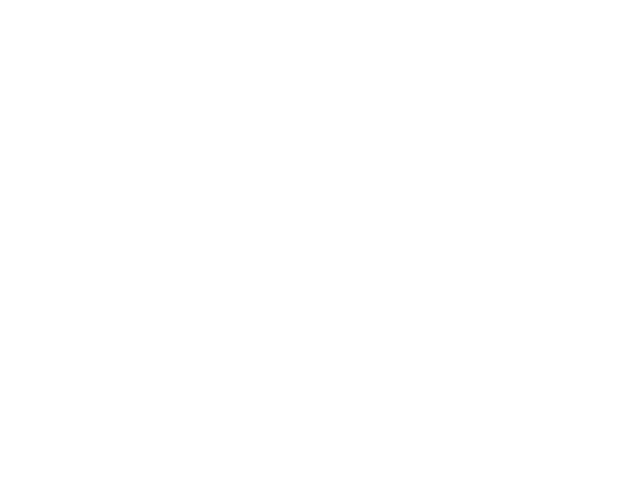 Content Page
Subtitle
Nullam semper sollicitudin erat non pretium. Fusce aliquam rutrum magna sed suscipit.
Duis porttitor consectetur leo, sit amet scelerisque ipsum dictum eu. Nam venenatis, est at vulputate volutpat, velit ex imperdiet ex,
Aliquam varius sagittis lectus, at ornare tortor vestibulum in.
Maecenas eu tincidunt dui. Fusce facilisis lectus ut est gravida, at feugiat risus convallis. Curabitur sit amet ex quis velit tincidunt mollis.
Aliquam erat volutpat. Suspendisse vitae turpis dui.
Date
Sample Footer Text
4
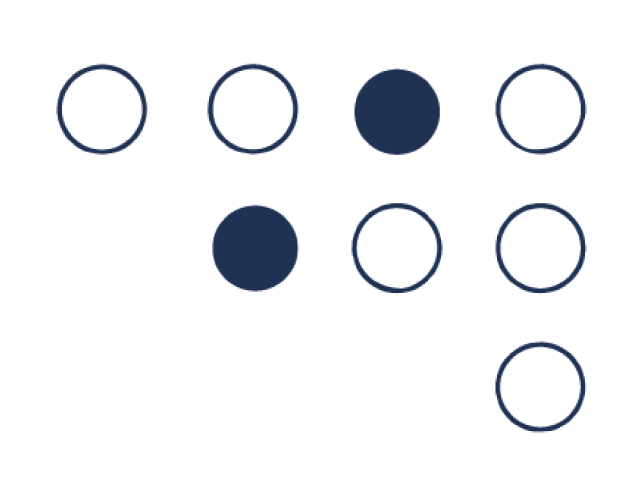 Content Page V2
Subtitle
Nullam semper sollicitudin erat non pretium. Fusce aliquam rutrum magna sed suscipit.
Duis porttitor consectetur leo, sit amet scelerisque ipsum dictum eu. Nam venenatis, est at vulputate volutpat, velit ex imperdiet ex,
Aliquam varius sagittis lectus, at ornare tortor vestibulum in.
Maecenas eu tincidunt dui. Fusce facilisis lectus ut est gravida, at feugiat risus convallis. Curabitur sit amet ex quis velit tincidunt mollis.
Aliquam erat volutpat. Suspendisse vitae turpis dui.
Tuesday, February 2, 20XX
Sample Footer Text
5
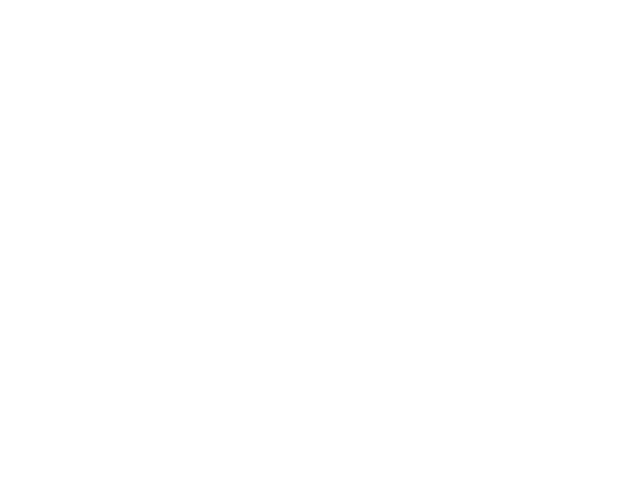 Content Page with Icons
Subtitle
Nullam semper sollicitudin erat non pretium. Fusce aliquam rutrum magna sed suscipit.
Duis porttitor consectetur leo, sit amet scelerisque ipsum dictum eu. Nam venenatis, est at vulputate volutpat, velit ex imperdiet ex,
Aliquam varius sagittis lectus, at ornare tortor vestibulum in.
Maecenas eu tincidunt dui. Fusce facilisis lectus ut est gravida, at feugiat risus convallis. Curabitur sit amet ex quis velit tincidunt mollis.
Aliquam erat volutpat. Suspendisse vitae turpis dui.
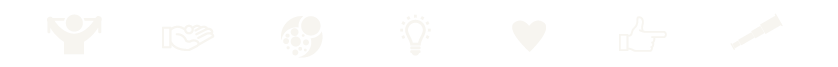 Date
Sample Footer Text
6
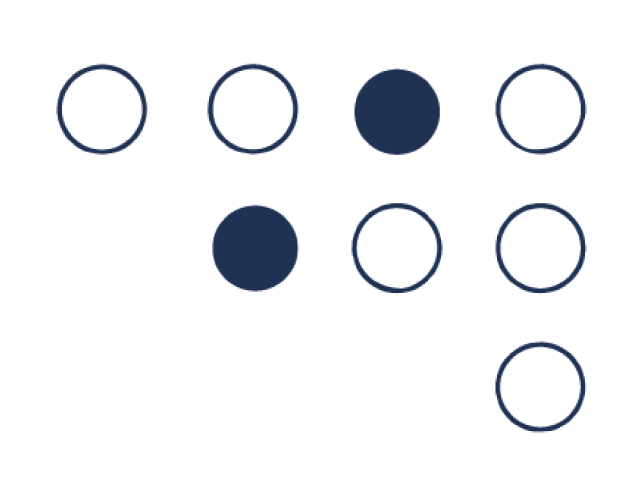 Content Page Icons
Subtitle
Nullam semper sollicitudin erat non pretium. Fusce aliquam rutrum magna sed suscipit.
Duis porttitor consectetur leo, sit amet scelerisque ipsum dictum eu. Nam venenatis, est at vulputate volutpat, velit ex imperdiet ex,
Aliquam varius sagittis lectus, at ornare tortor vestibulum in.
Maecenas eu tincidunt dui. Fusce facilisis lectus ut est gravida, at feugiat risus convallis. Curabitur sit amet ex quis velit tincidunt mollis.
Aliquam erat volutpat. Suspendisse vitae turpis dui.
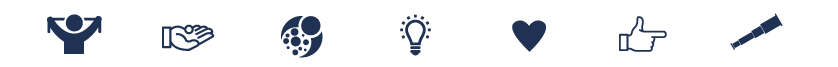 Tuesday, February 2, 20XX
Sample Footer Text
7
Closing Slide 1
Presenter name
Email address
Website address
Date
Sample Footer Text
8
Closing Slide 2
Presenter Name
Email Address
Website address
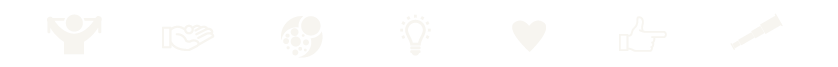 9